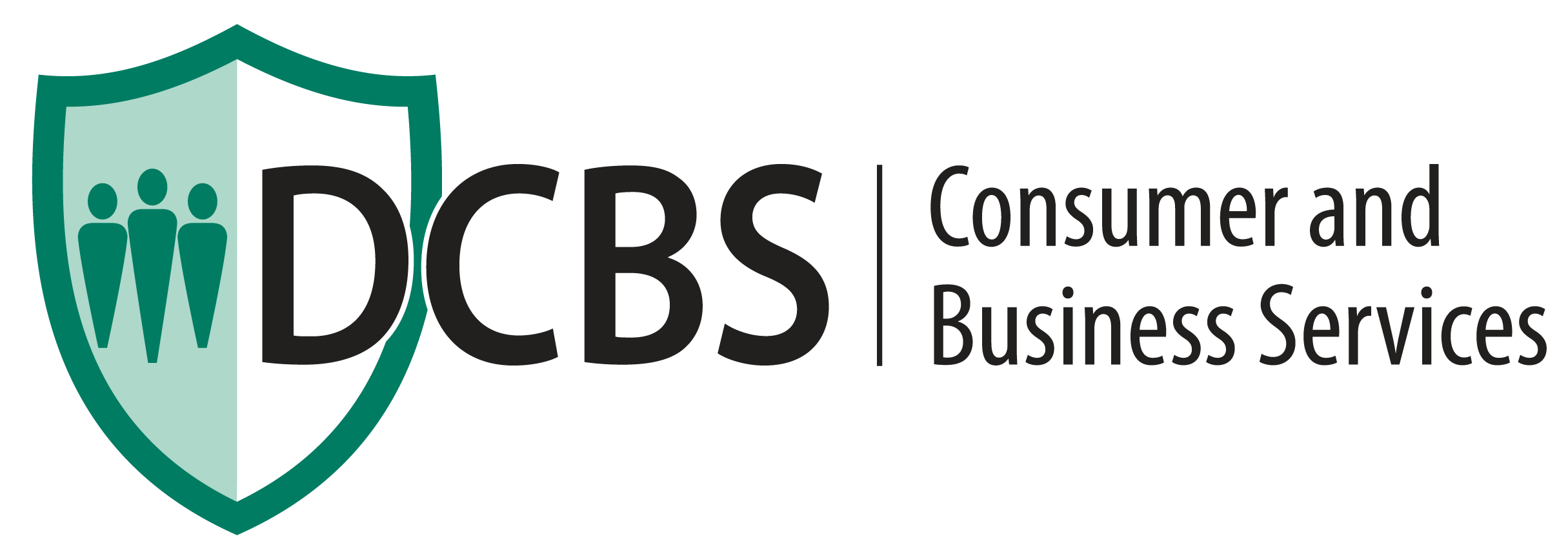 Billing and Claims Guidance for Oregon insurance companiesCOVID-19
Division of Financial Regulation
March 10, 2020
Division of Financial Regulation resources
Questions about coverage requirements 
Email: Tashia Sizemore at tashia.sizemore@Oregon.gov 
Consumers with questions or complaints 
Consumer hotline: 888-877-4894
Consumer insurance email: dfr.insurancehelp@Oregon.gov
Consumer financial services email: dfr.financialserviceshelp@Oregon.gov 
The division also handles provider complaints   
Prompt pay law violations
Mental health parity
Division of Financial Regulation
Agreement applicability
When the purpose of the visit is to test for COVID-19, no cost-share applies for:
In-network provider office visits 
In-network urgent care visits 
Emergency room visit
Immunization for COVID-19, once it becomes available
Division of Financial Regulation
Agreement applicability
When the purpose of the visit is to test for COVID-19, no cost-share applies for:
In-network provider office visits 
In-network urgent care visits 
Emergency room visit
Immunization for COVID-19, once it becomes available
Division of Financial Regulation
Billing
Follow established coding guidelines, including those being developed by CMS and CDC
Identify the purpose of the visit using the coding guidelines provided by CMS and CDC

Q: What if a provider or consumer codes the visit as a COVID-19 test just to get a free doctor’s visit? 
A: There is always a slight chance a visit could be incorrectly coded. Insurers have tools to identify and resolve coding discrepancies.
Division of Financial Regulation
Current ICD-10 and HCPCS Codes associated with COVID-19
Watch for these chart notes and explanations for COVID-19 

Pneumonia caused by COVID-19 
J12.89, Other viral pneumonia
B97.29, Other coronavirus as the cause of diseases classified elsewhere 
Acute bronchitis caused by COVID-19
J20.8, Acute bronchitis due to other specified organisms 
B97.29, Other coronavirus as the cause of diseases classified elsewhere 
Bronchitis not otherwise specified (NOS) due to COVID-19
J40, Bronchitis not specified as acute or  chronic 
B97.29, Other coronavirus as the cause of diseases classified elsewhere
Current ICD-10 and HCPCS Codes associated with COVID-19
Watch for these chart notes and explanations for COVID-19:

Lower respiratory infection associated with COVID-19
J22, Unspecified acute lower respiratory infection or
J98.8, Other specified respiratory disorders
B97.29, Other coronavirus as the cause of the diseases classified elsewhere
Acute respiratory distress syndrome (ARDS)
J80, Acute respiratory distress syndrome
B97.29, Other coronavirus as the cause of the diseases classified elsewhere
Current ICD-10 and HCPCS Codes associated with COVID-19
Watch for these chart notes and explanations for COVID-19:

Exposure to COVID-19
Concern about a possible exposure to COVID-19, but ruled out after evaluation
Z03.818, Encounter for observation for suspected exposure to other biological agents ruled out
Exposure to someone confirmed to have COVID-19
Z20.828, Contact with and (suspected) exposure to other viral communicable diseases 
Signs and symptoms
R05, Cough
R06.02, Shortness of breath
R50.9, Fever, unspecified

U0001 -  HCPCS Code reserved for COVID-19 tests developed by the CDC
U0002 – HCPCS Code used for COVID-19 tests at non-CDC labs
Out-of-network Care
Emergency 
Under state law, consumers can visit any emergency room for care 
Quarantine 
Most consumers may be instructed to self-quarantine at home 
Severe cases will be admitted to facilities able to handle the level of care
Labs
Waiting to learn what labs are bringing tests online, and when. 
Insurers should speak with their contracted labs to determine which in-network labs are developing or preparing to receive and process tests.
Division of Financial Regulation
Out-of-network Care
Insurer contingency planning
Find out which in-network labs will be processing tests 
Prepare to bring additional labs in-network (even temporarily) to ensure an adequate network
Remember, labs may ship a specimen to a different lab, which may be out-of-network

The division will monitor to ensure an adequate network of labs and providers
Division of Financial Regulation
Telemedicine
Under Oregon law, health benefit plans are required to cover telemedicine services
Synchronous two-way interactive video conferencing (ORS 743A.058)
Some insurers may currently be offering a more robust benefit 
Provider appointments without video (as an example) 
Consumers may be screened for COVID-19 by providers using various forms of telemedicine
Reduces risks related to exposure 
If a test is advised the consumer may be directed to a specific facility or asked to use an alternate entrance 
The division encourages insurers cover telemedicine appointments via phone, if they are not doing it already
Division of Financial Regulation
Testing
Currently being done at state, local, and CDC labs
As labs come online tests may become more available to consumers 
Insurers should check networks to ensure continued adequacy
Clinical guidance has been issued by the CDC and OHA related to testing procedures 
Insurers should follow published clinical guidance on testing by the CDC and OHA 
Insurers should not create independent medical management practices to limit access to tests
Division of Financial Regulation
Providing information to Consumers
The division encourages insurers to provide accurate information to consumers 
Oregon Health Authority
Centers for Disease Control and Prevention
World Health Organization
Oregon Division of Financial Regulation
Consider sharing information with your customers
Accessing telemedicine and nurse hotlines
In-network hospitals and doctors
Receiving emergency care out-of-network
Mail order pharmacy services
No cost testing when provided consistent with CDC and OHA guidelines
Division of Financial Regulation
Price Gouging
Report price gouging 
Consumer hotline: 1-877-877-9392
Division of Financial Regulation
Insurer Preparation Measures
Review internal processes and operations to confirm preparedness to address COVID-19 cases
Provide timely access to all medically necessary covered health services
Continually assess readiness as the situation evolves, and make necessary changes
Provide information to consumers about available benefits
Quickly respond to inquiries and consider processes to streamline responses
Make all necessary and useful information available on websites 
Staff nurse-help lines accordingly
Division of Financial Regulation
Insurer Preparation Measures
Inform consumers and providers that COVID-19 testing, and associated office visit, are covered at no cost, when the purpose is to test for COVID-19
Make sure telemedicine programs with participating providers are robust and able to meet increased demand 
Verify provider networks are adequate to handle potential increase in the need for health care services
Make exceptions to provide access to an out-of-network provider at the in-network cost sharing rate if providers with experience treating this condition are not available in-network
Prior authorization should not apply for COVID-19 testing
Utilization review for treatment should be completed timely and insurers should be prepared to expedite the review and appeal process for COVID-19, when medically appropriate
Division of Financial Regulation
Insurer Preparation Measures
Be prepared to make expedited formulary exceptions for treatments that are not currently covered by the formulary 
Remove barriers related to early refills of prescriptions for maintenance medication to ensure consumers have an adequate supply of medicine
Division of Financial Regulation
External Appeals
The division has been in contact with contracted IRO’s to provide information on case reassignment
Division of Financial Regulation
When to contact the division
When insurer operations are being curtailed due to the outbreak 
When response times and wait times for insurers consumer hotlines become excessive 
If a person responsible for responding to division inquiries becomes sick and cannot respond to pending inquiries 
When the insurer receives complaints or feedback about lab, provider, or test availability 
If appeals going through an IRO become slow or non-responsive
Division of Financial Regulation
Division Resources
Questions about coverage requirements 
Email: Tashia Sizemore at tashia.sizemore@Oregon.gov 
Consumers with questions or complaints 
Consumer Hotline: 888-877-4894 (toll free)
Consumer Insurance Email: dfr.insurancehelp@Oregon.gov
Consumer Financial Services Email: dfr.financialserviceshelp@Oregon.gov 
The division also handles provider complaints   
Prompt pay law violations
Mental health parity
Division of Financial Regulation
Please send new questions to
Tashia Sizemore
Life and Health Program Manager
Division of Financial Regulation 
Tashia.sizemore@oregon.gov
Division of Financial Regulation